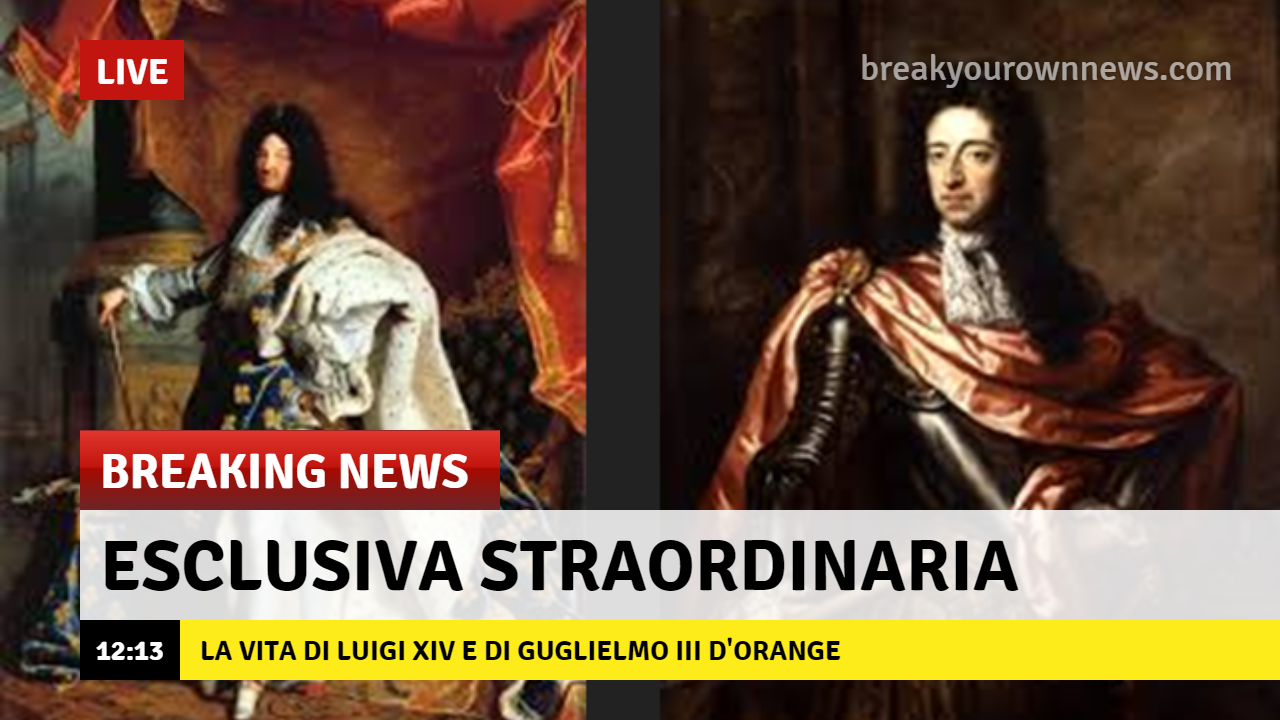 DI VITTORIO PARLATORE  CLASSE II B